Обласний семінар методистів з виховної роботи  РМК
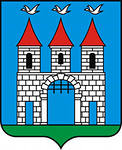 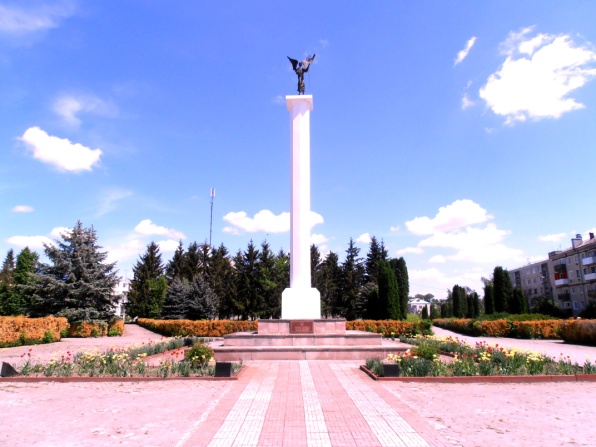 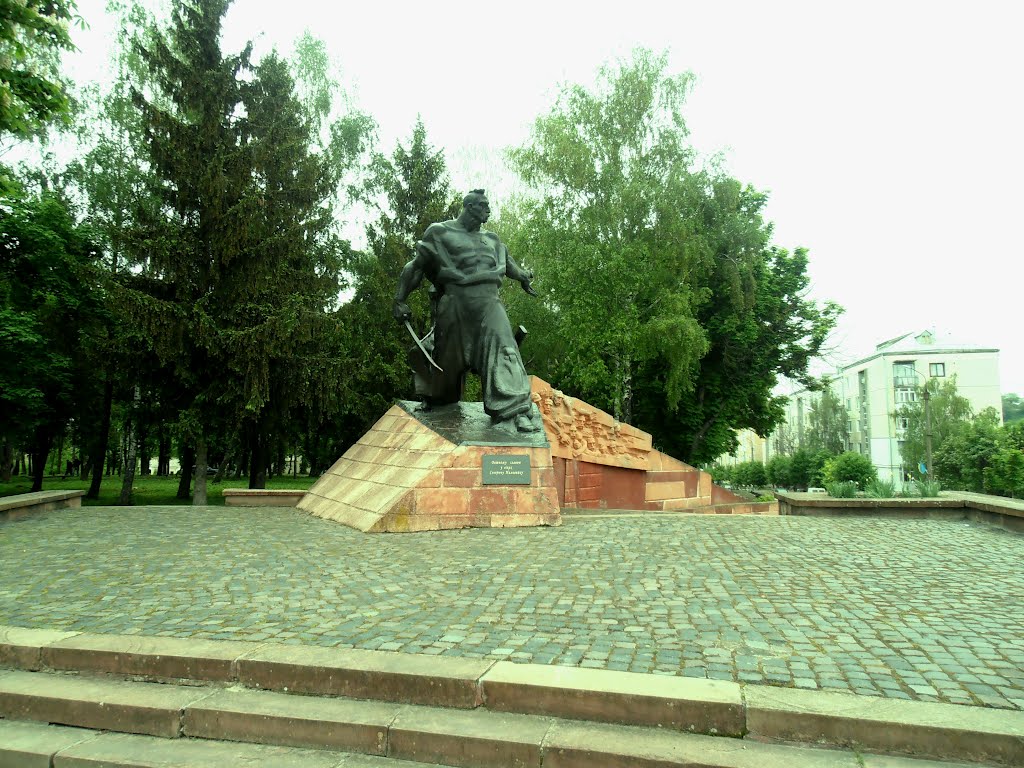 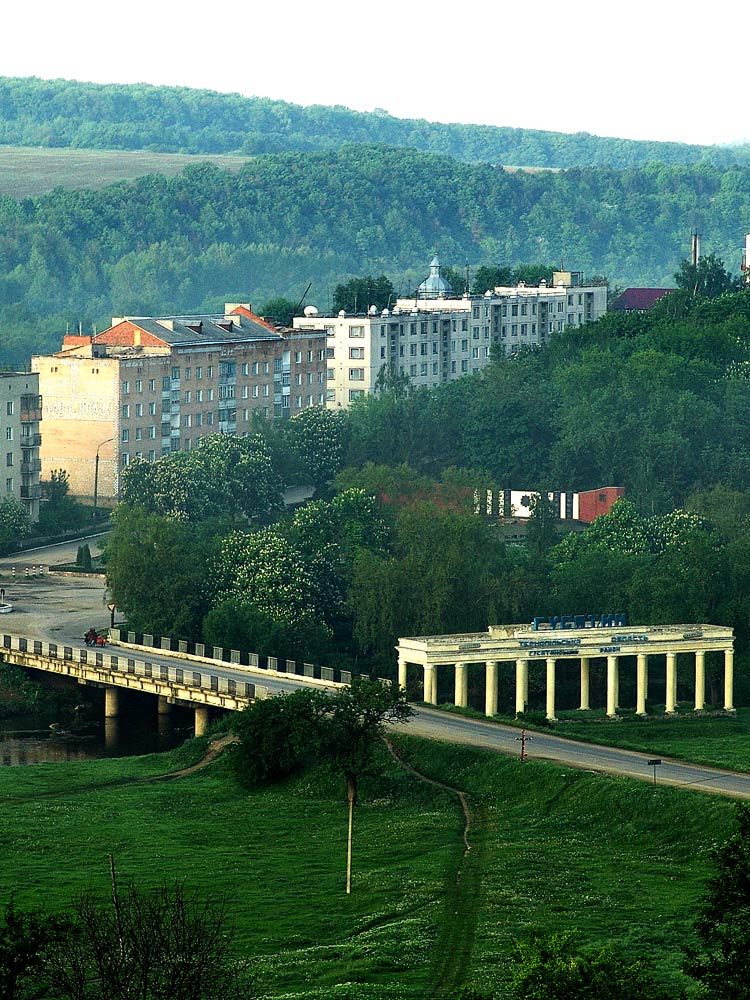 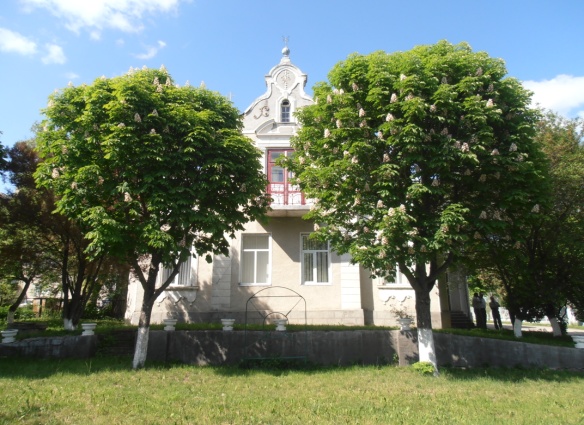 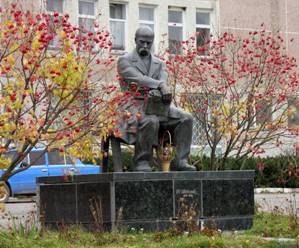 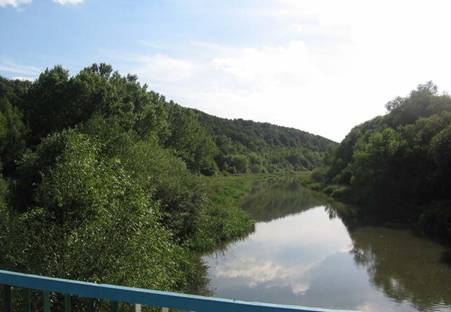 А вічний Збруч тече повз нашу хату,
Його ніхто не зможе замулить.
Гусятине, мій вірний, щирий брате,
Настав  наш час співати і любить.
С.Галябарда
Запрошуємо у мандрівку гусятинщиною
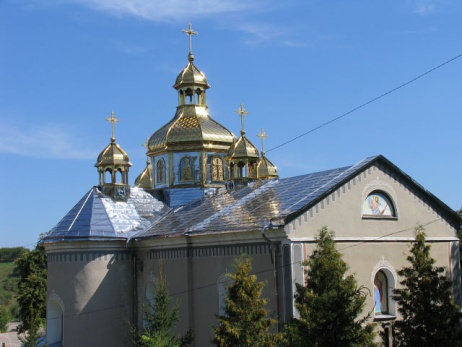 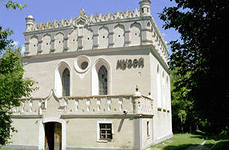 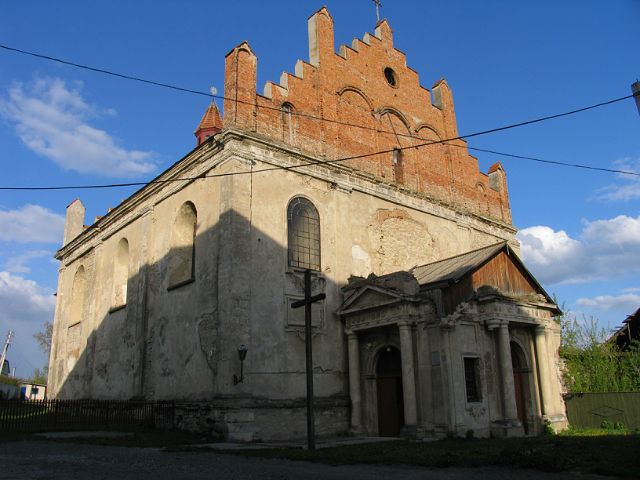 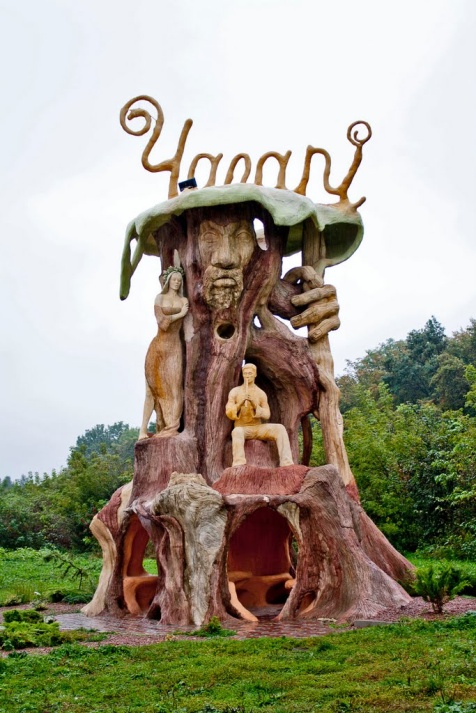 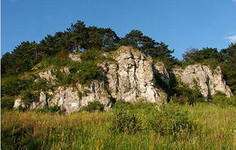 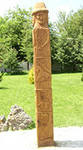 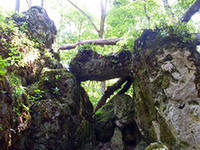 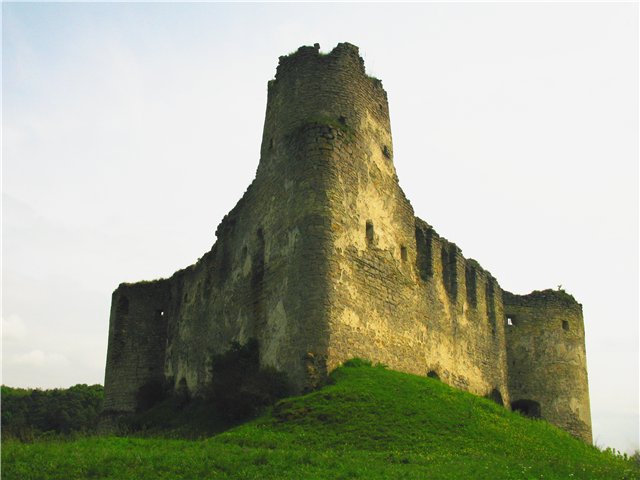 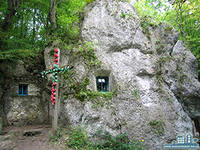 Тут   наша   історія   і   пам’ять
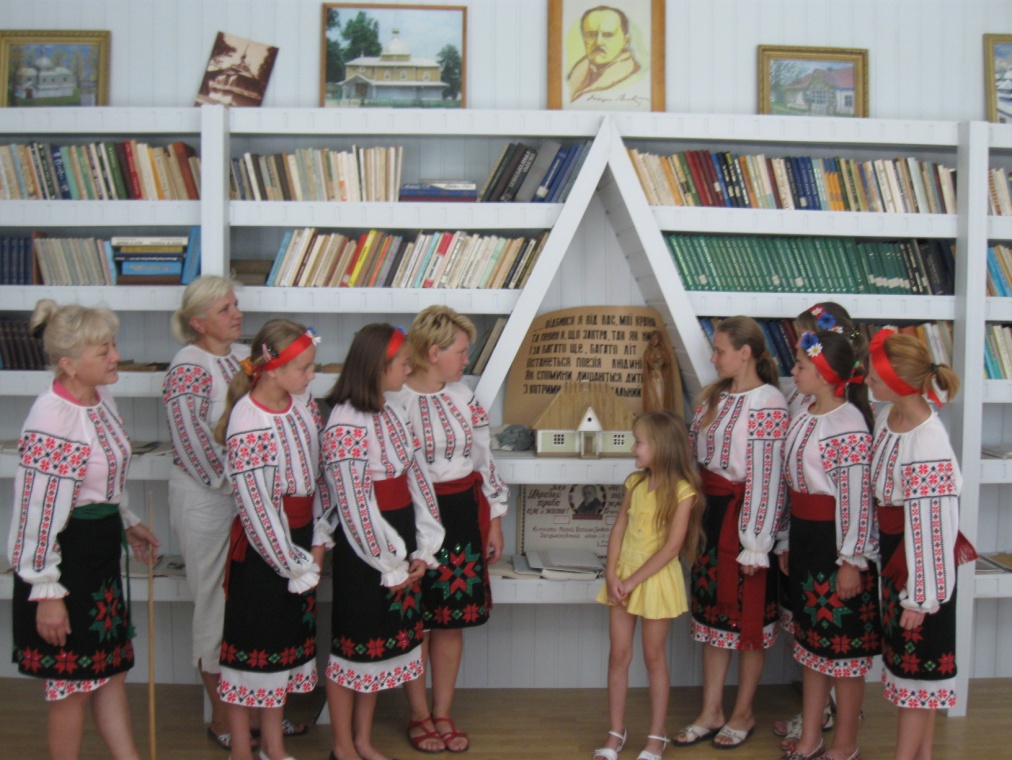 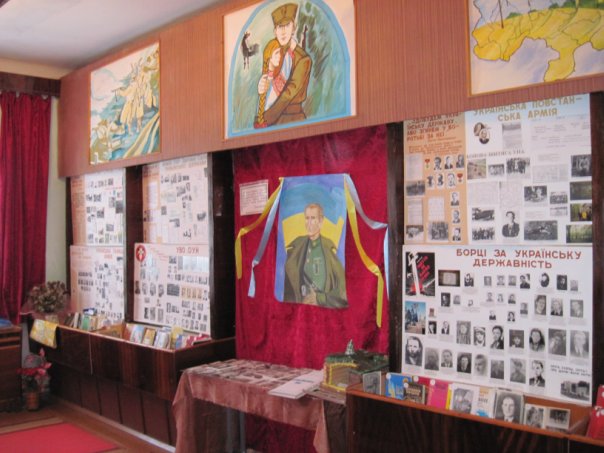 Кімната-музей  Богдана  Лепкого 
ЗОШ І-ІІ ст. с.Крогулець
Музей пам’яті борців за волю України 
ЗОШ І-ІІІ ст. №2 м. Копичинці
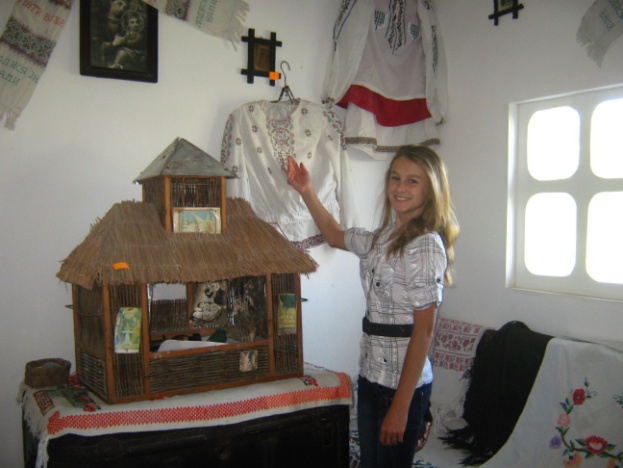 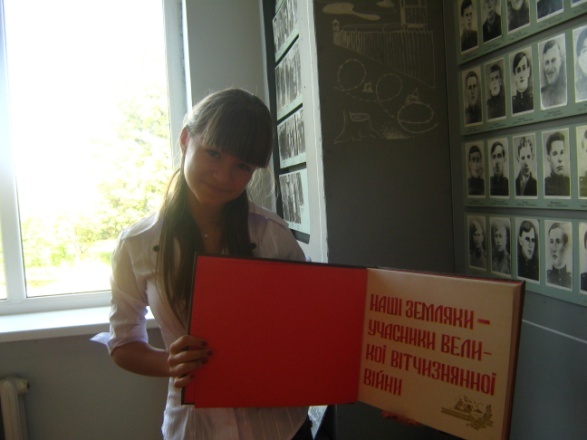 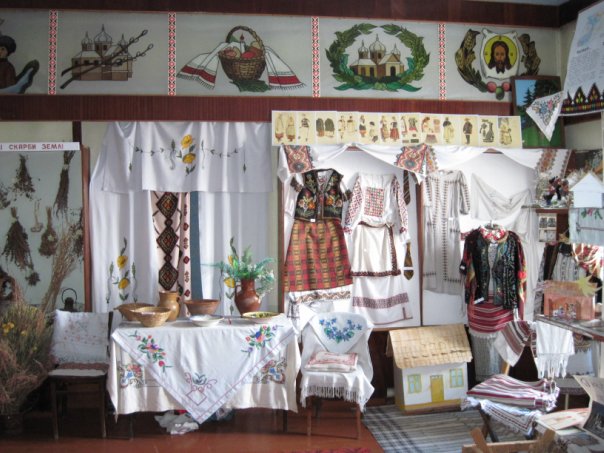 Українознавчо-народознавчий музей 
ЗОШ І-ІІІ ст. №2 м.Копичинці
Музей історії с. Гадинківці 
ЗОШ І-ІІ ст. сГадинківці
Наші  славетні  земляки
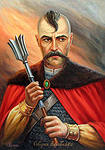 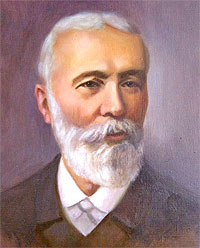 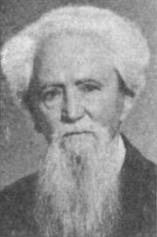 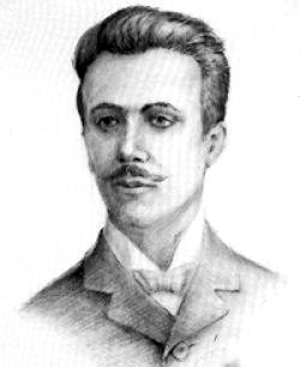 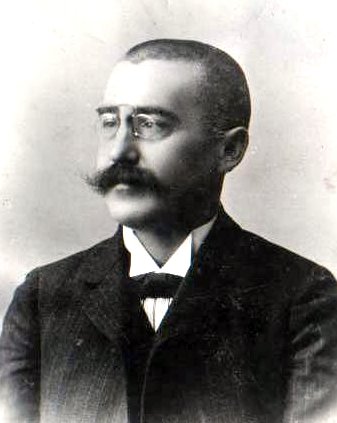 Северин 
Наливайко
Іван 
Пулюй
Денис Лукіянович
Богдан Лепкий
Денис Січинський
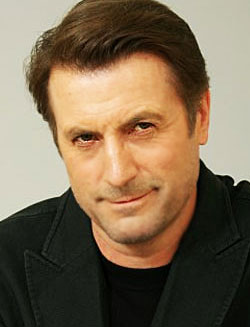 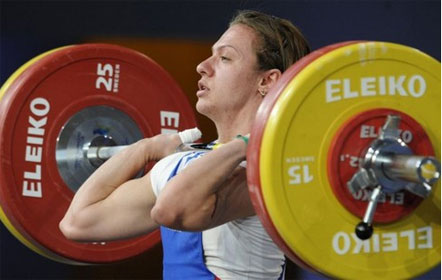 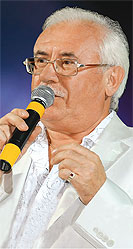 Степан 
Галябарда
Григорій 
Гладій
Наталія 
Троценко
Освітньо-виховний простір гусятинщини
48 
загальноосвітніх 
шкіл
2
позашкільних навчальних 
заклади
1
дитячо-юнацька спортивна школа
1
дитяча музична  школа
Зубрицька Людмила Михайлівна – методист з виховної роботи та позашкільної освіти Гусятинського РМК
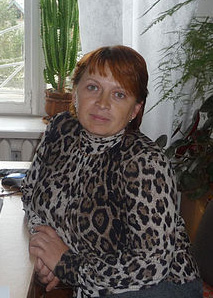 Життєве кредо:

Я впевнена, 
що сенс людського життя у беззавітному служінні людству, безмежній відданості батьківщині, невтомній творчій праці
Проблема, над якою працюю:
Науково-методичний супровід розвитку соціальної компетентності школярів шляхом залучення їх до участі 
у громадському житті
Реалізація проблеми через методичну роботу з педагогами-виховниками:
Формування соціальних компетентностей учнівської молоді району через участь у дитячих товариствах та організаціях
«Сокіл»
з 1995 р.
«Молода Просвіта»
з 1996 р.
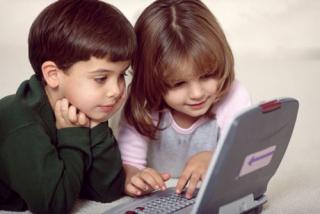 «Козацько-стрілецьке»
з 1992 р.
«Шкільне лісництво»
з 2000 р.
«Стежиною батьківського краю»  з 1992 р.
«Пласт» 
з  2007 р.
«Галичаночка» 
з 1992 р.
Районна гра-подорож “Галичаночка”
Мета гри: Залучити дітей до нетлінних скарбів народної творчості, становлення їх на твердий грунт, віками сформованих традицій і звичаїв, прищепити любов до духовних оберегів пам’яті, навчити дітей розуміти навколишній світ. 

Учасники гри:  Учні 1-4 класів, класоводи, вихователі груп продовженого дня, педагоги - організатори, старші друзі наставники.
Шляхи подорожі
1 клас – І шлях 
“Завдання чарівної палички”;

2 клас – ІІ шлях
“Роде наш красний, роде наш прекрасний”;
3 клас – ІІІ шлях
“Сторона барвінкова, де я народився”;

4 клас – IV шлях
“Подивись, який чудовий край, де лине рідна мова”
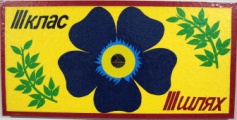 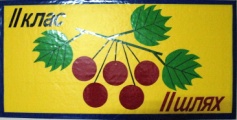 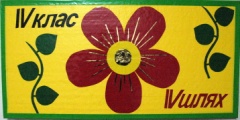 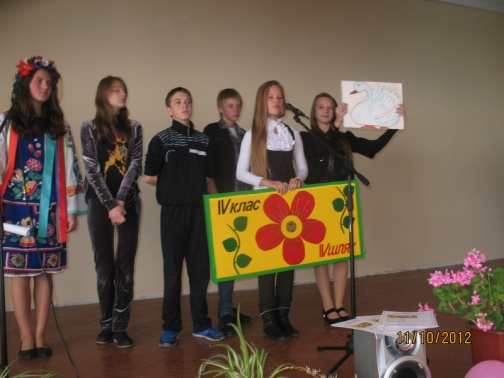 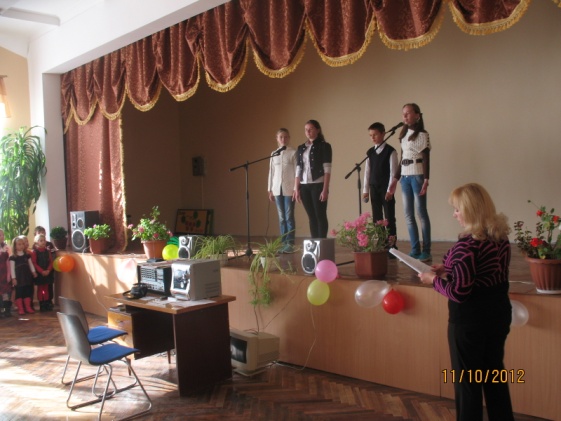 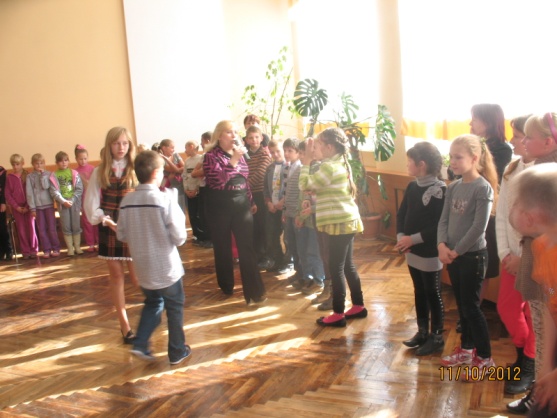 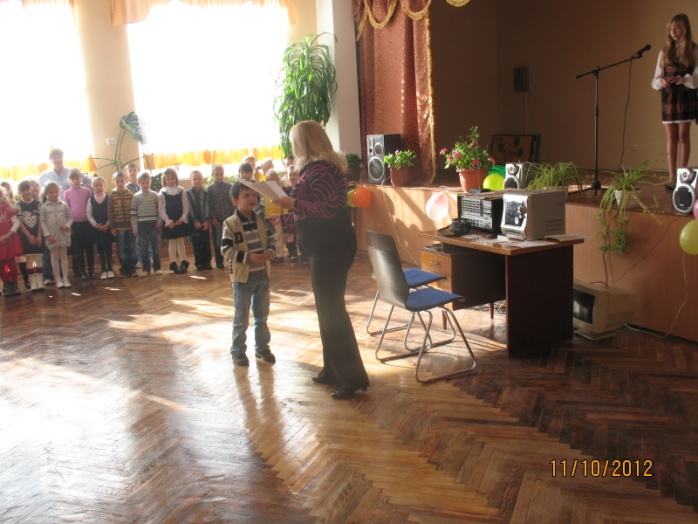 Дитячі товариства
Покликані здійснювати всебічне патріотичне виховання молоді, розвивати її моральні, духовні й фізичні риси, вишколювати на свідомих, відповідальних і повноцінних громадян України, плекати традиції предків, передавати молоді знання і розуміння їх історії, культури, змагань за ідеї.
Головними моральними та ідейними засадами є вічні загальнолюдські цінності, які виражають ставлення особи до природи, суспільства і самої себе.
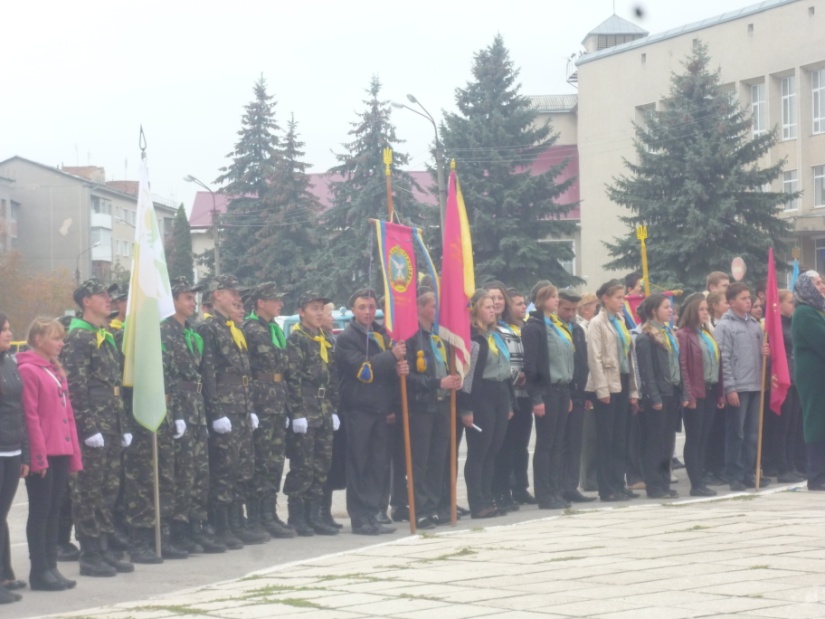 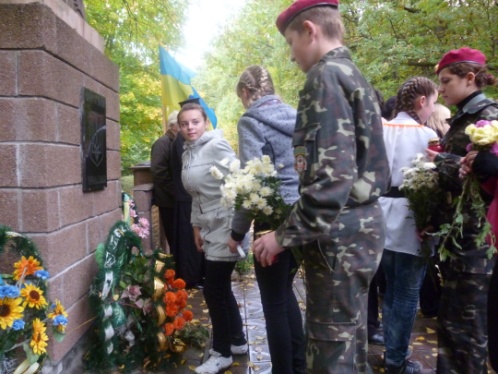 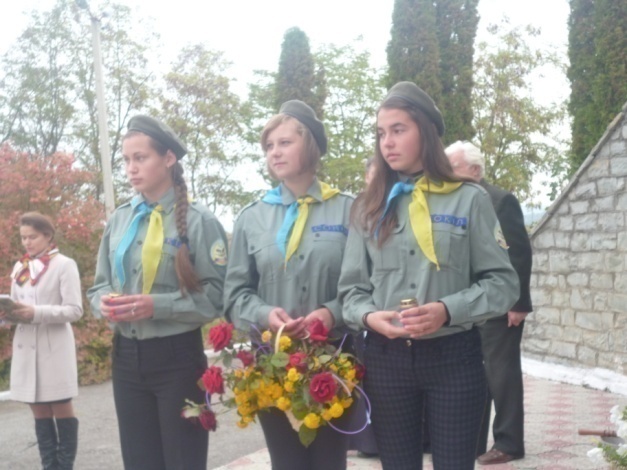 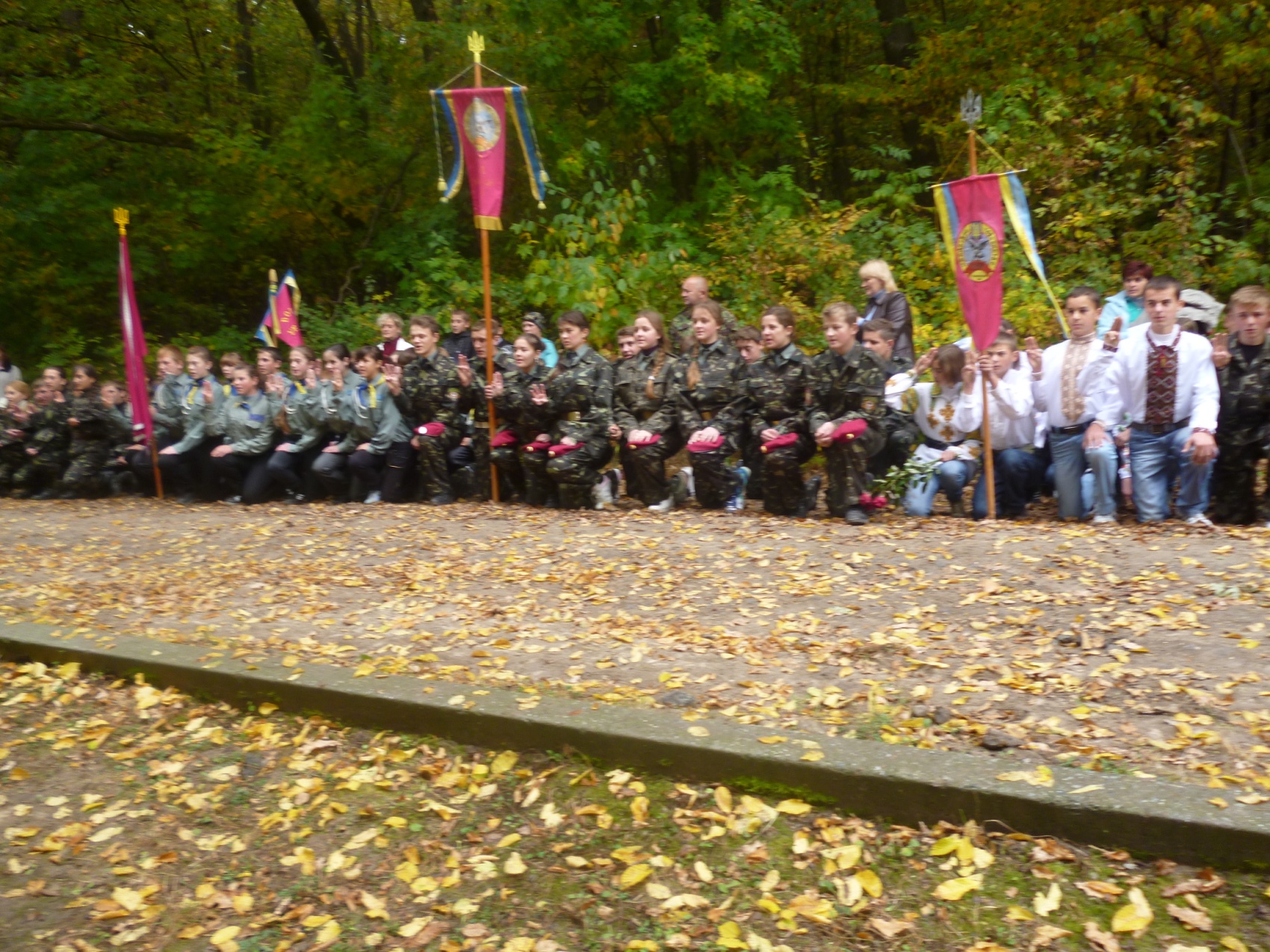 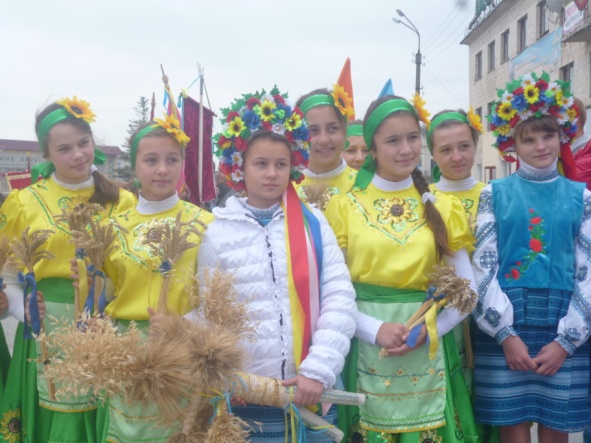 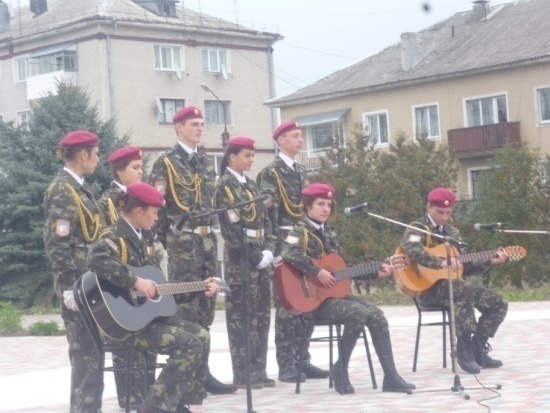 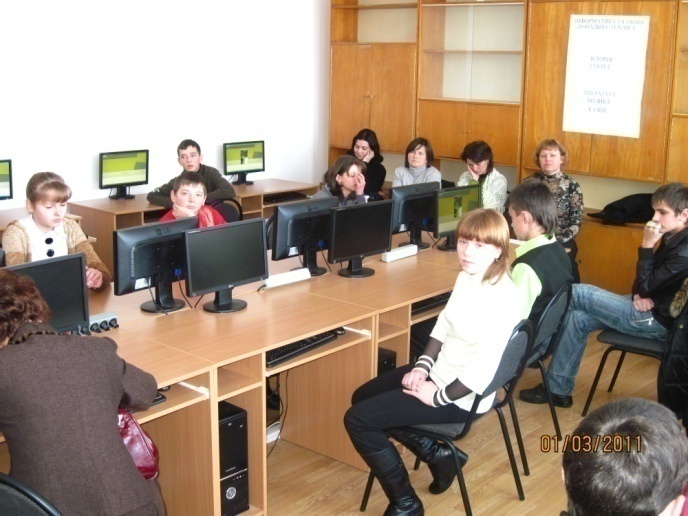 Районна ліга старшокласників
Вважається, що лідерство – це мистецтво, навички якого можна здобути, навчаючись. Віра у це заснована головним чином на традиційному визначенні самого поняття "лідерство", суть якого перемішана з іншим - "менеджмент". Є чимало шляхів продемонструвати суть лідерства поза контекстом управління.
Робота районної ліги старшокласників у 2011/2012 н.р. 
Конкурс на кращу модель учнівського самоврядування;
 зустрічі з органами виконавчої влади району;
 “круглі столи” з обміну досвідом з питань організації роботи  учнівського самоврядування;
 майстер-класи;
 дні учнівського самоврядування в школах;
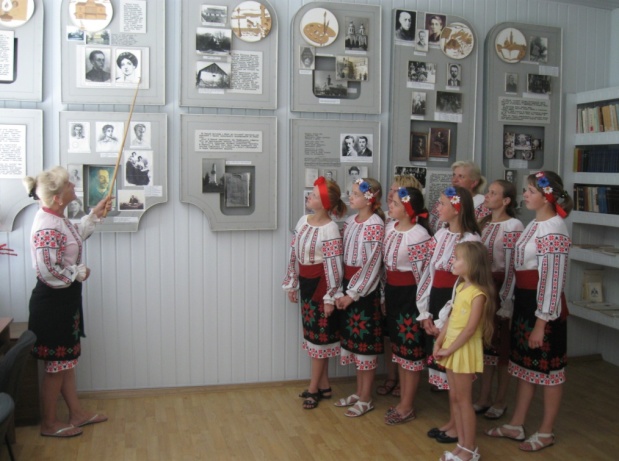 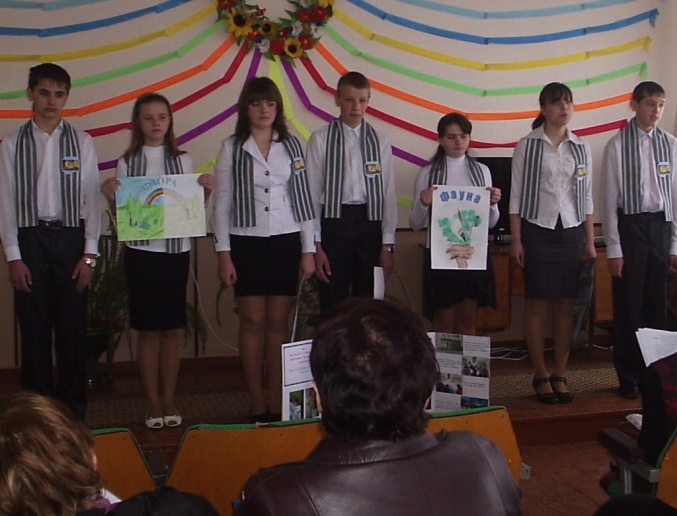 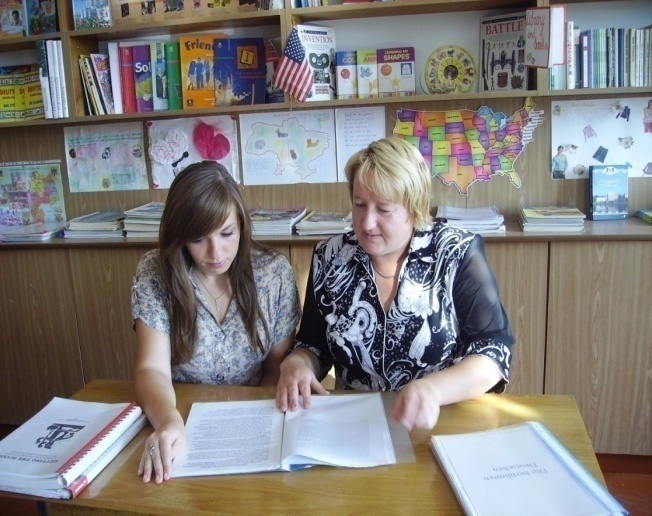 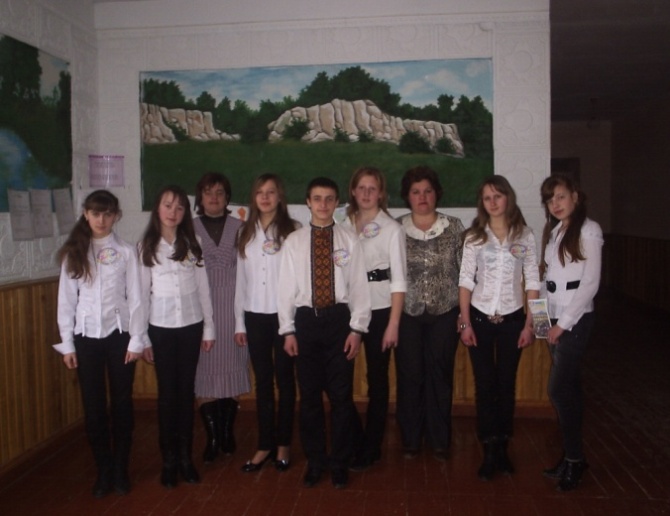 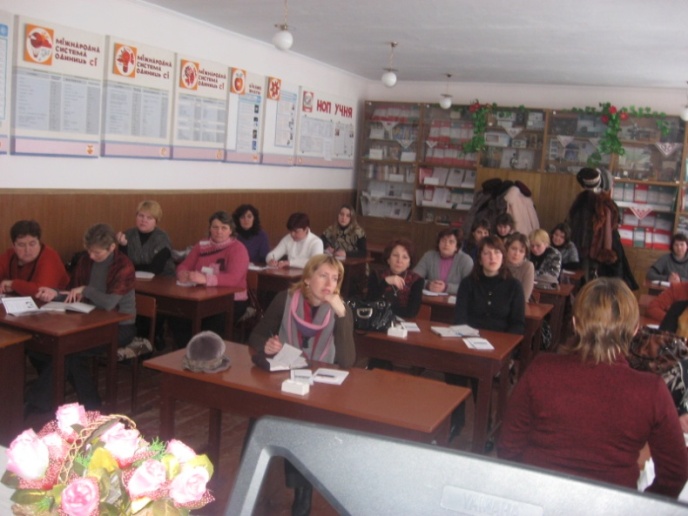 Реалізація педагогічних та учнівських проектів
Юнь Тернопілля за чисте довкілля;
 Шкільна символіка;
 Учнівська газета;
 Моє село – краплина в морі, що Україною зоветься;
 Лідерство - це дія;
 Перетворімо школу на квітучий сад;
 Музей у школі;
 Випускний у вишиванках;
 Видатні люди Гусятинщини.
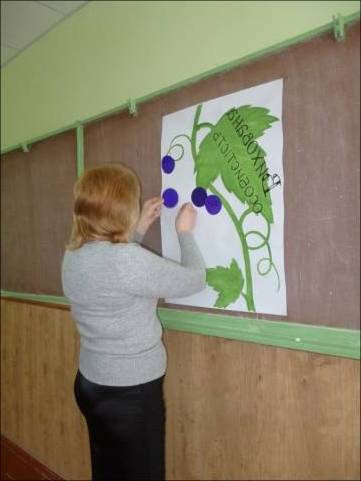 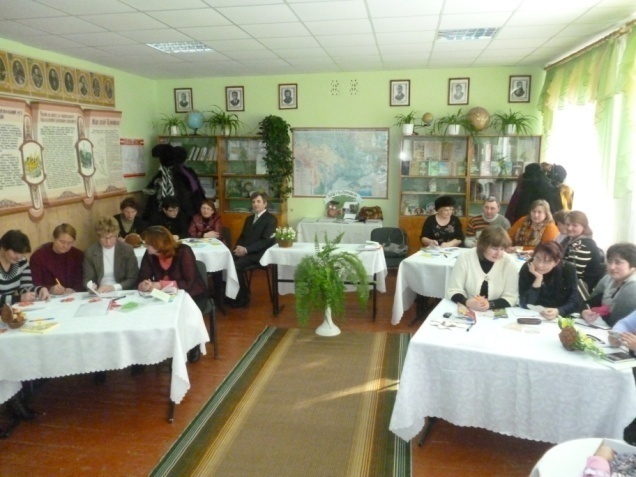 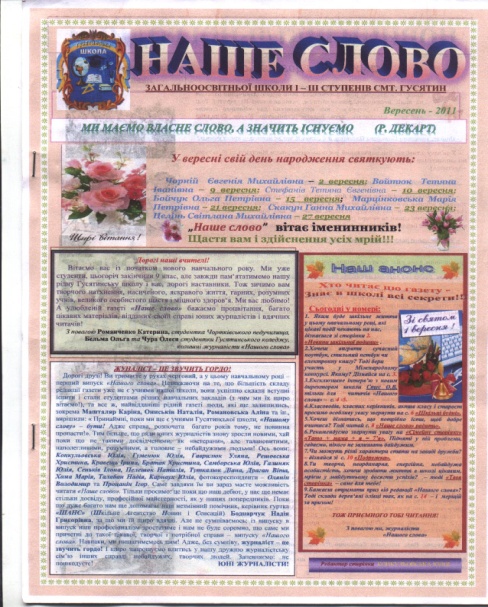 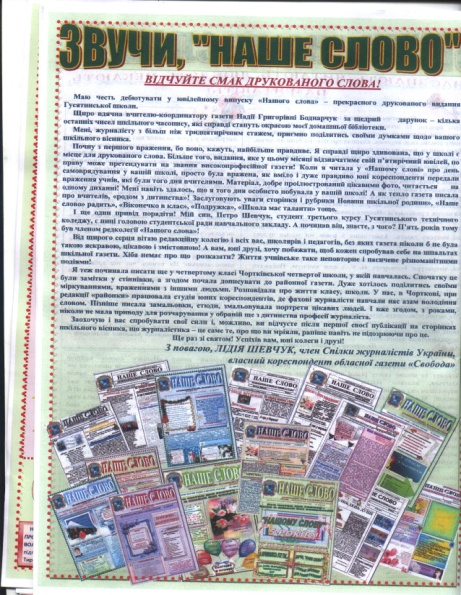 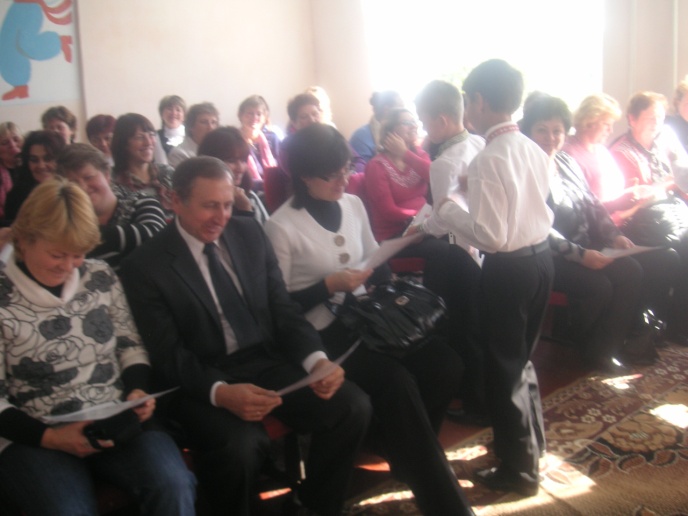 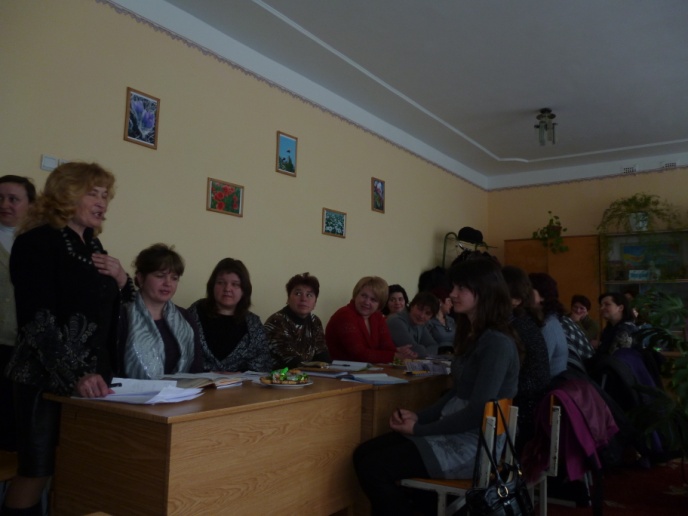 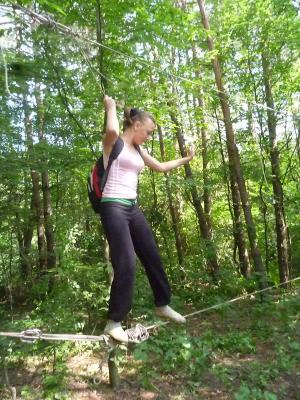 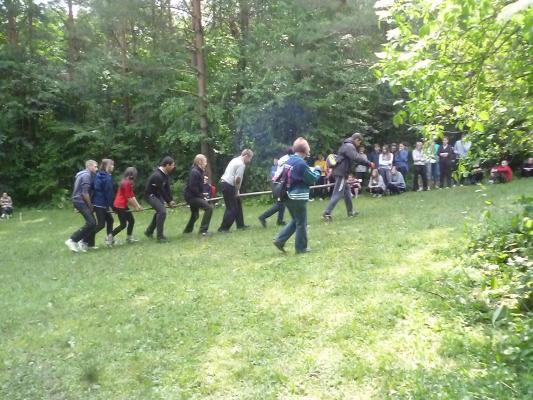 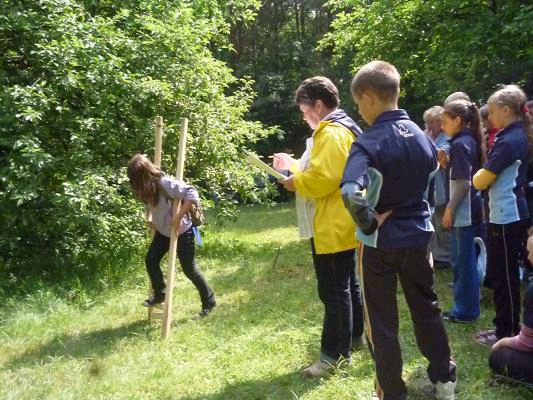 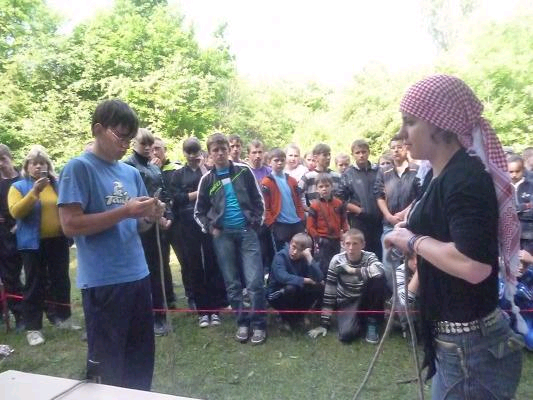 Контактні дані:
Адреса: 
48001
Пр. Незалежності, 14,
смт. Гусятин,
обл. Тернопільська
Телефон:
03 557 2 14 79 – завідувач райметодкабінету,
03 557 2 13 39 – методист з виховної та позашкільної  освіти
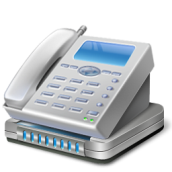 E-mail:
Відділ освіти  - rayvo@mail.ru
Гусятинський райметодкабінет - husyatinrmk@mail.ru
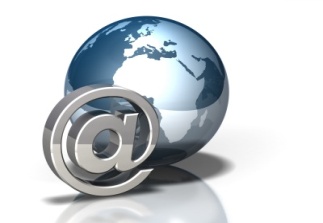